Mechanisms of Injury
Ahmed Alburakan, MD, MSc ,FRCSC , FRCPC
Assistant professor & consultant
King Saud University
Introduction
Trauma is the primary cause of death and disability between ages 1 to 44 years. 
Analyzing a trauma scene is a vital skill.
Determining the events that lead to trauma, often predict the injuries encountered.
Trauma
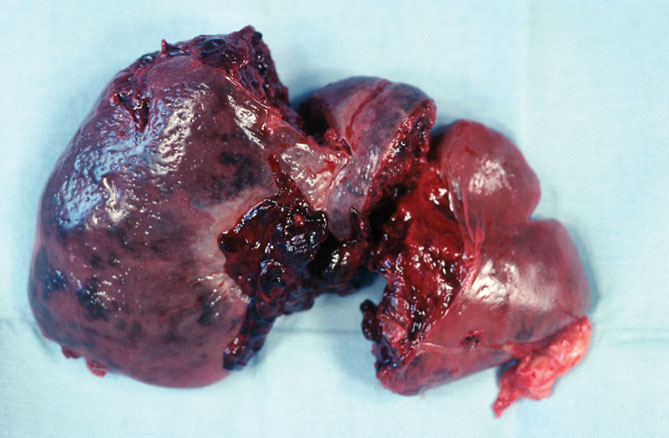 Injury occurs when an external source of energy affects the body beyond its ability to sustain and dissipate energy.
© Shout Pictures
Trauma
Different forms of energy produce different kinds of trauma.
Mechanical energy
Chemical energy
Electrical energy
Barometric energy
Factors Affecting Types of Injury
Ability of body to disperse energy delivered
Force and energy
Size of object
Velocity
Acceleration or deceleration
Affected body area
Duration and direction
The larger the area, the more energy will be dissipated.
Position of victim
Factors Affecting Types of Injury
The impact resistance of body parts has a bearing on types of tissue disruption.
Organs that have gas inside are easily compressed.
Liquid-containing organs are less compressible.
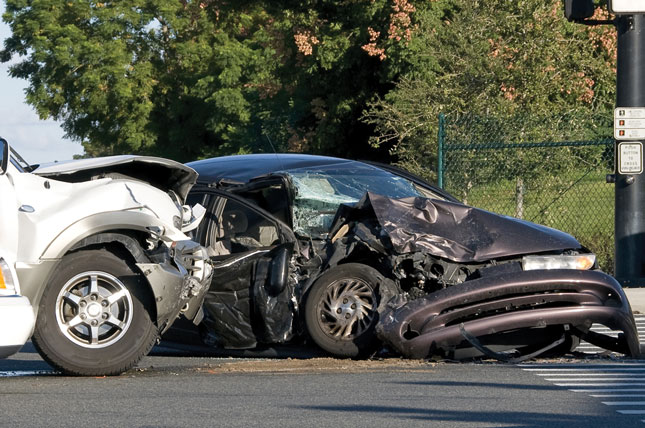 Kinetics
Study of the relationship among speed, mass, direction of force, and physical injury caused by these factors
Kinetics
Newton’s first law of motion: A body at rest will remain at rest unless acted on by an outside force.

Newton’s second law of motion: The force an object can exert is the product of its mass times its acceleration.
Kinetics
Velocity (V): Distance per unit of time
Acceleration (a): Rate of change of velocity
Gravity (g): Downward acceleration imparted to any object moving toward earth 
Kinetic energy = mass/2 × velocity2
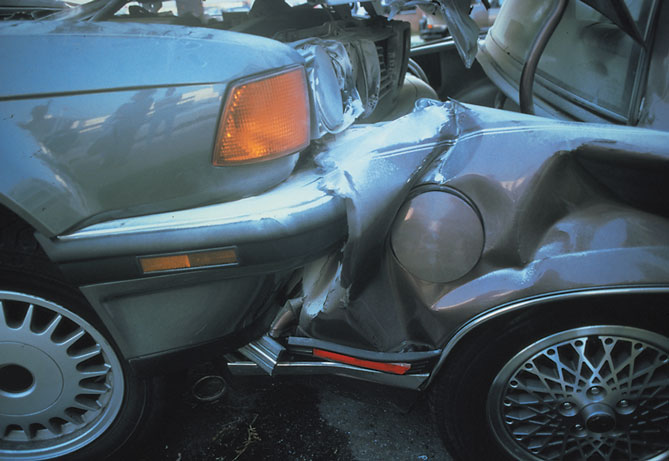 Kinetics
Kinetic energy of a subject in motion that stops suddenly must be transformed or applied to another object.
Kinetics
Other factors that will affect energy dissipation in a crash include:
Vehicle’s angle of impact 
Differences in sizes of the two vehicles
Restraint status and protective gear of occupants

 Energy dissipation: Process by which KE is transformed into mechanical energy
Protective devices can manipulate the way in which energy is dissipated.
Blunt Trauma
Injuries in which tissues are not penetrated by external object
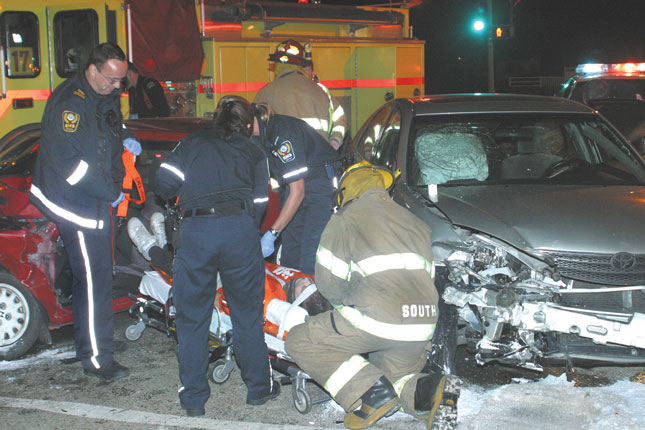 © Jack Dagley Photography/ShutterStock, Inc.
Motor Vehicle Crashes
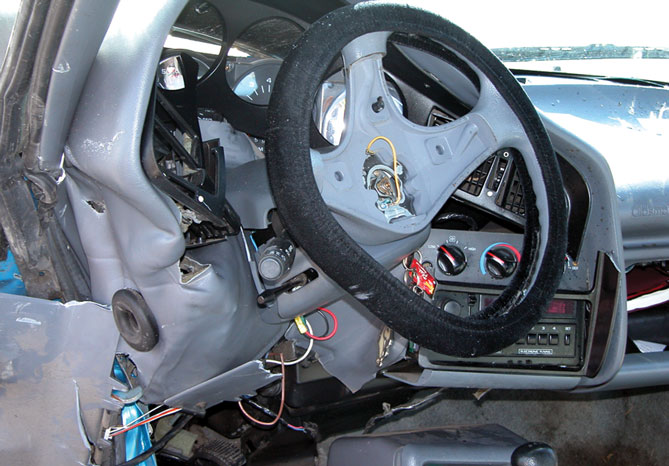 Five phases of trauma:
Phase 1: Vehicle Deceleration

Phase 2: Occupant deceleration
Courtesy of Captain David Jackson, Saginaw Township Fire Department
Motor Vehicle Crashes
Five phases of trauma (cont’d):
Phase 3: Deceleration of internal organs
Phase 4: Secondary collisions
Phase 5: Additional impacts received by the vehicle
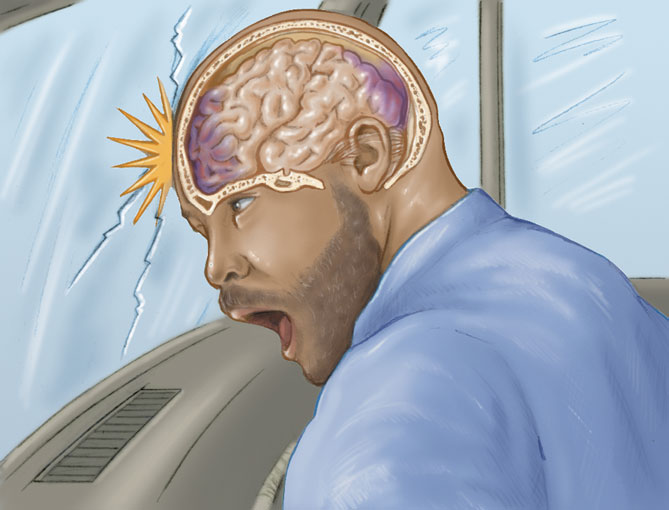 Impact Patterns
Frontal or head-on impacts
Front end of the car distorts. 
Passengers decelerate at same rate as vehicle. 
Abrupt deceleration injuries are produced by a sudden stop of a body’s forward motion.
Impact Patterns
Frontal or head-on impacts (cont’d)
Unrestrained occupants usually follow one of two trajectories:
Down-and-under pathway 
Up-and-over pathway
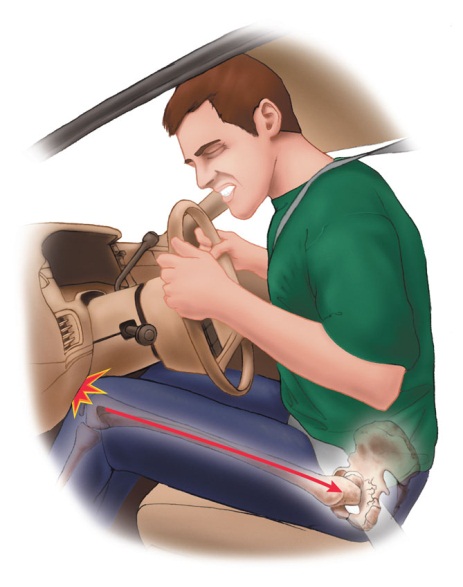 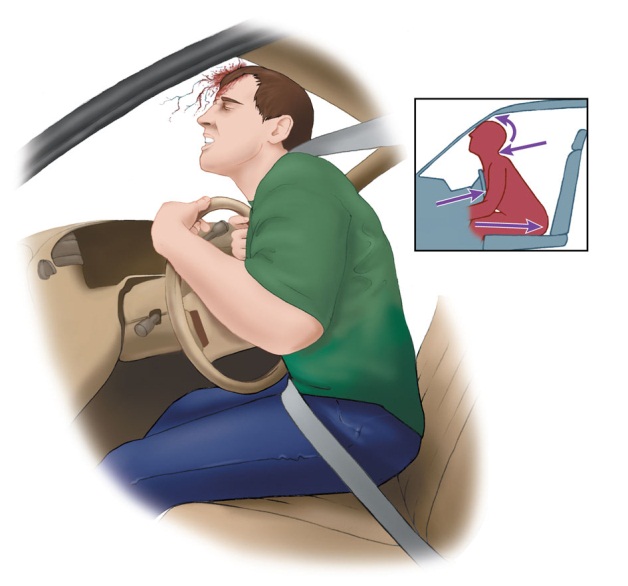 Impact Patterns
Lateral or side impacts
Impart energy to the near-side occupant
Seat belts offer little protection. 
The body is pushed in one direction, while the head moves toward the impacting object.
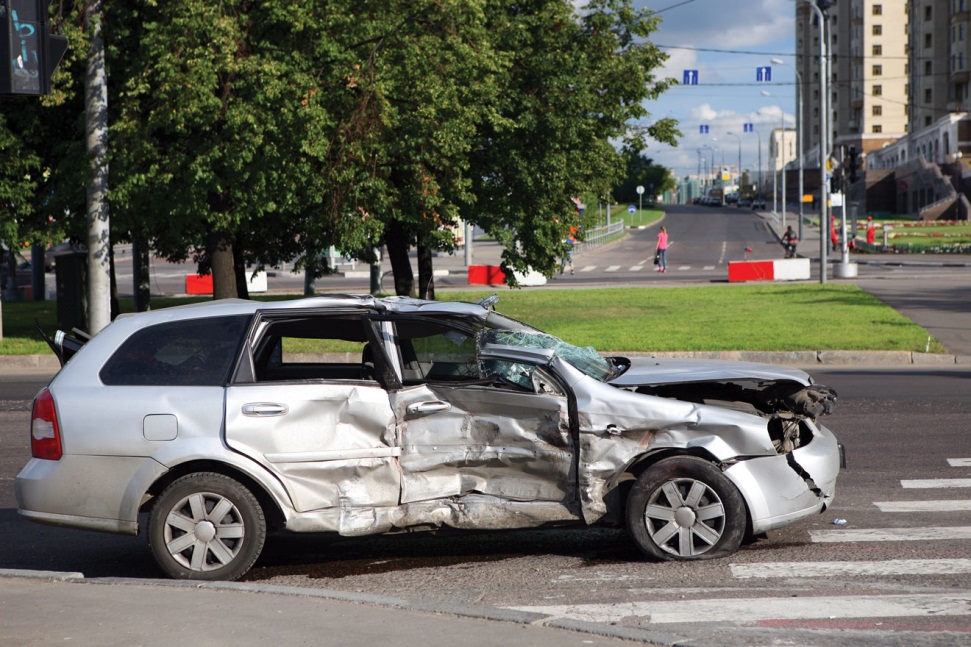 © Alexander Gordeyev/ShutterStock, Inc.
Impact Patterns
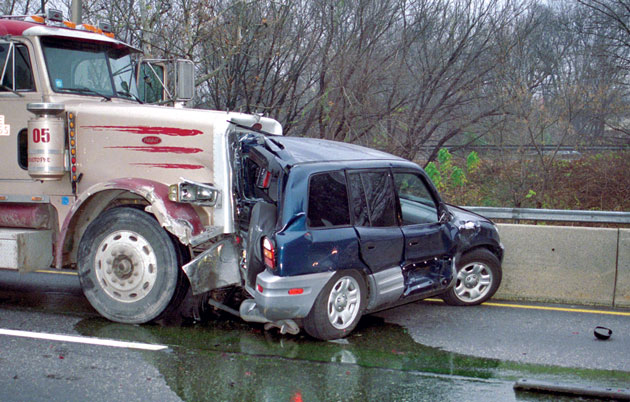 Rear impacts
Have the most survivors
Whiplash injury is common.
Energy is imparted to the front vehicle.
© Dennis Wetherhold, Jr
Impact Patterns
Rotational or quarter-panel impacts
Occurs when a lateral crash is off center 
The vehicle’s forward motion stops, but the side continues in rotational motion.
Impact Patterns
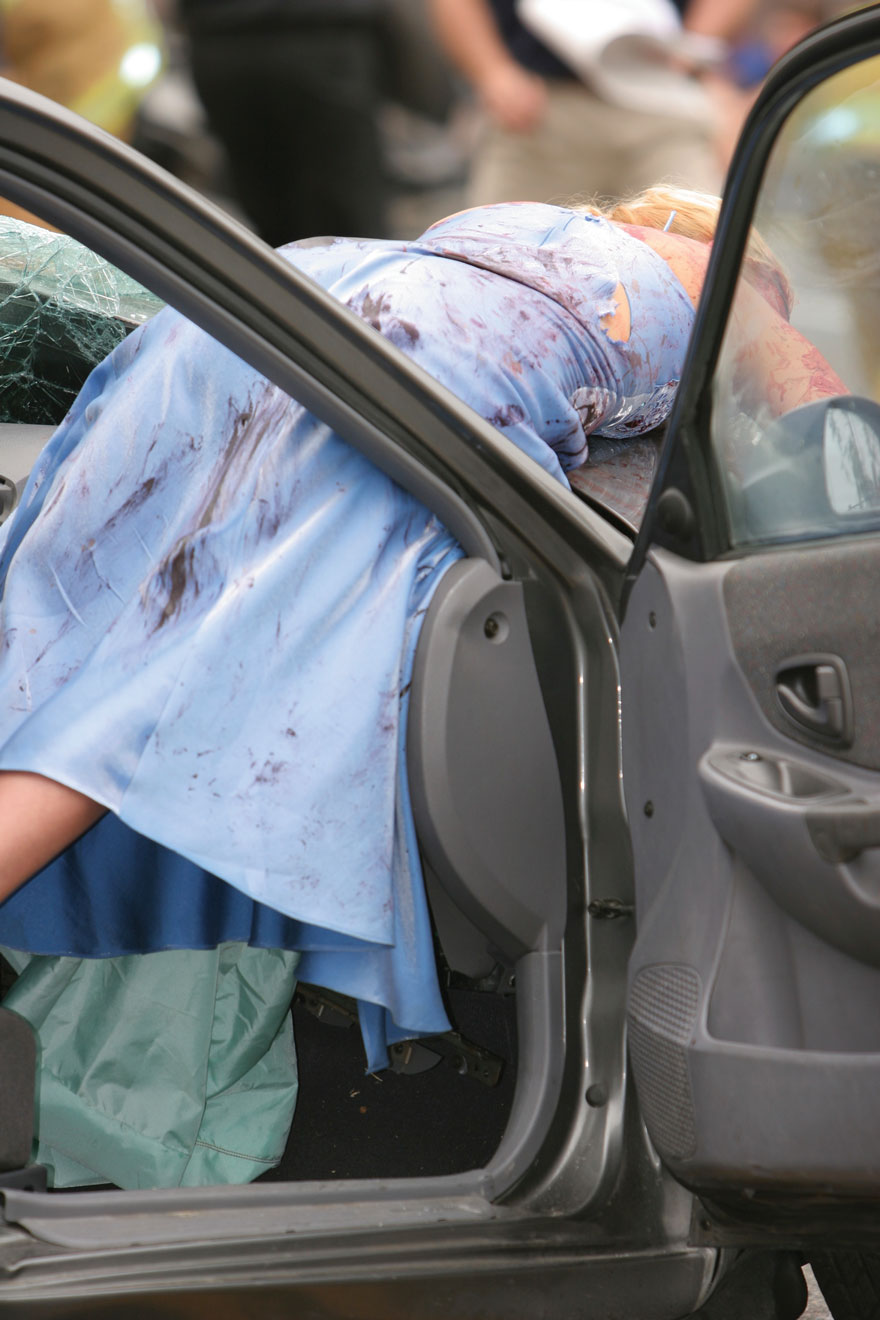 Rollovers
Patients may be ejected.
Patients may be struck hard against the interior of the vehicle.
© iStockphoto/Thinkstock
Restrained Versus Unrestrained Occupants
Seat belts stop the motion of an occupant traveling at the same speed as the vehicle. 
Associated injuries include cervical fractures and neck sprains.
Restrained Versus Unrestrained Occupants
Air bags have reportedly reduced deaths in direct frontal crashes by about 30%. 
Can also result in secondary injuries: 
Direct contact 
Chemicals
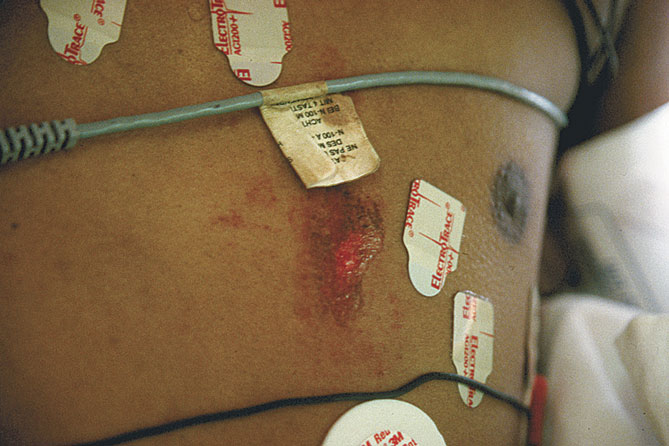 Courtesy of AAOS
Pedestrian Injuries
Three predominant MOIs: 
First impact: 
	- Car strikes body with its bumpers.
Second impact: 
	- Adult is thrown on hood and/or grille of vehicle.
Third impact: 
	- Body strikes the ground or some other object.
Pedestrian Injuries
Waddell triad: Pattern of injuries in children and people of short stature
Bumper hits pelvis and femur.
Chest and abdomen hit grille.
Head strikes vehicle and ground.
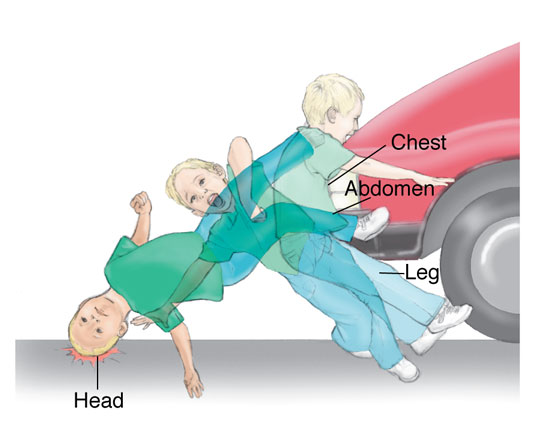 Falls from Heights
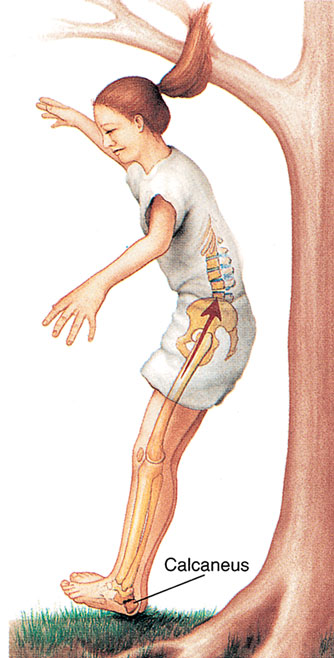 Severity of injuries impacted by:
Height
Position
Surface
Physical condition
Penetrating Trauma
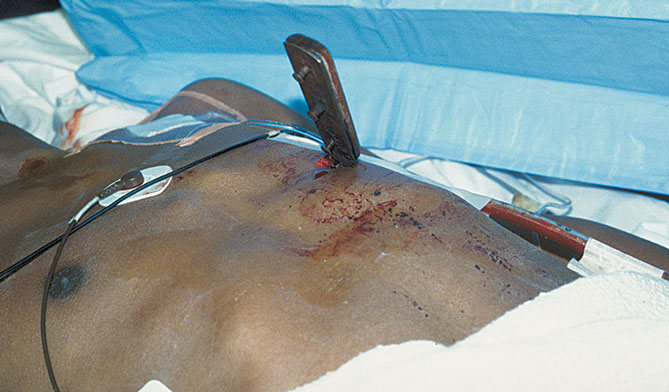 Involves disruption of skin and tissues in a focused area 
Low velocity: Caused by sharp edges
Medium and high velocity: Object might flatten out, tumble, or ricochet.
Stab Wounds
Severity depends on:
Anatomic area involved
Depth of penetration
Blade length
Angle of penetration
Gunshot Wounds
Severity depends on:
Type of firearm
Velocity of projectile
Physical design/size of projectile
Distance of victim from muzzle
Type of tissue struck
Gunshot Wounds
Handgun
Revolver holds 6 to 10 rounds of ammunition
Pistol holds up to 17 rounds of ammunition
Accuracy is limited.
Shotguns
Fire round pellets 
Rifles
Fire single projectile at a very high velocity
Impart a spin for accuracy
Gunshot Wounds
The most important factor for seriousness of wound is type of tissue involved.
Entry wound is characterized by the effects of the initial contact and implosion.
Gunshot Wounds
Deformation/ tissue destruction is based on:
Density
Compressibility
Missile velocity
Missile fragmentation
Gunshot Wounds
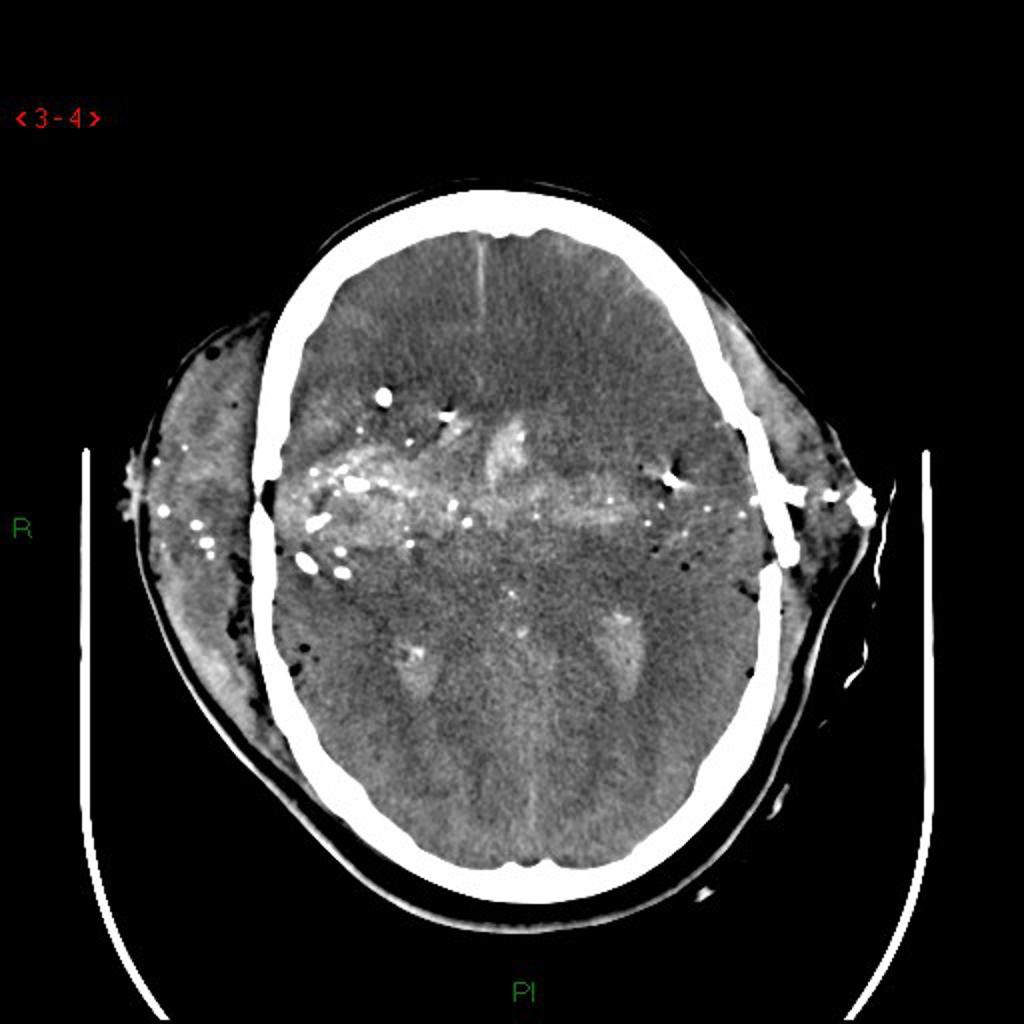 Projectile creates a permanent cavity.
May be straight line or irregular pathway
Pathway expansion: Tissue displacement that results from low-displacement sonic pressure
Missile fragmentation: Projectile sends off fragments that create paths through tissues.
Gunshot Wounds
Exit wounds occur when projectile’s energy is not entirely dissipated.
Size depends on energy dissipated and degree of cavitation.
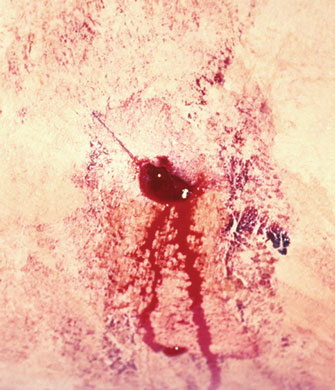 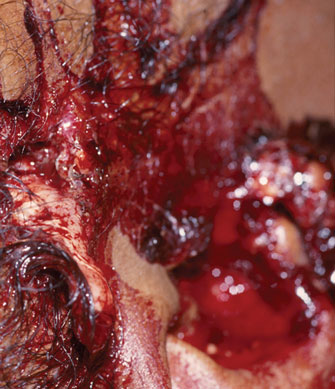 Entrancewound
Exit wound
© Chuck Stewart, MD
D.Willoughby/Custom Medical Stock Photography
Gunshot Wounds
Wounding potential depends on:
Powder charge
Size and number of pellets
Dispersion of the pellets
Range at which the weapon was fired
Barrel length 
Type of choke at the end of the barrel
Gunshot Wounds
Try to obtain the following:
Weapon used 
Range fired
Bullet used
Look for:
Powder residue around the wound
Entrance and exit wounds
Primary Blast Injuries
Damage is caused by pressure wave generated by explosion
Close proximity to the origin of the pressure wave carries a high risk of injury or death.
Secondary Blast Injuries
Result from being struck by flying debris
A blast wind occurs. 
Flying debris may cause blunt and penetrating injuries.
Tertiary Blast Injuries
Occur when a person is hurled against stationary, rigid objects 
Ground shock: Physical displacement when the body impacts the ground
Quaternary (Miscellaneous) Blast Injuries
Occur from the miscellaneous events that occur during an explosion 
May include: 
Burns
Respiratory injury
Crush injury
Entrapment
Quinary Blast Injuries
Caused by biologic, chemical, or radioactive contaminants added to an explosive
Associated with “dirty bombs”
Summary
Trauma is the primary cause of death and disability in people between ages 1 and 44 years.

Understanding mechanisms of injuries will help in management of trauma victims by predicting injuries.
??